English
LO: To step and speak a persuasive piece

Lesson 3 of 10
Miss Doherty
‹#›
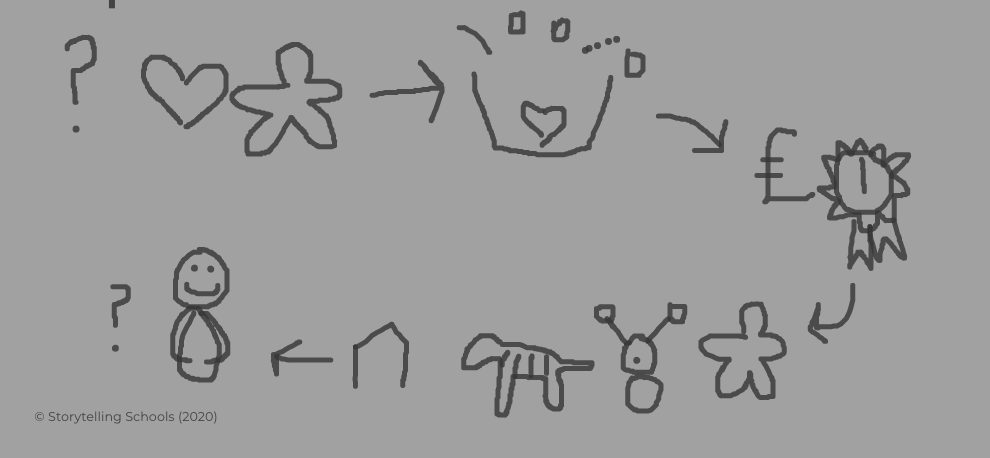 © Storytelling Schools (2014) 147 Traditional Stories for Primary Children to Retell, by Chris Smith, courtesy of Hawthorn Press
© Storytelling Schools (2020) The Storytelling Schools Method. A Handbook for Teachers, Twinberrow Press